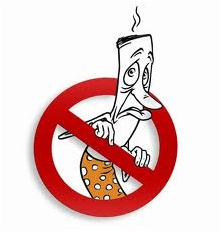 МБОУ Иркутской области 
«СОШ № 42»  города Братска
Внеклассное мероприятие"Сигарета – не конфета!"
Классный руководитель: Пятникова Марина Геннадьевна
Громадная армия дымящих людей на земле!
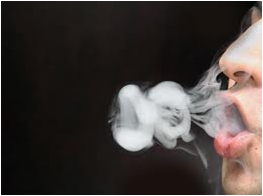 Богаты на выдумку опытные мастера торговой рекламы. 
На всех языках мира они призывают человека затянуться этим соблазнительным дурманящим дымком.
Им нужны только деньги! Сами они не курят!
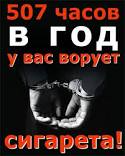 Трудно поверить, что всё это делается небольшой группой людей не на благо человека, а на его гибель и только ради наживы, ради обогащения.
Статистика утверждает:
Каждая сигарета сокращает жизнь человека на 5-6 минут. 
Человек, выкуривающий в день по 9 сигарет, уходит в мир иной на 5 лет раньше.
Ежегодно люди выкуривают 3600 млрд. сигарет. 
И ежедневно от курения умирает свыше 1 млн. курильщиков, 
т.е. 1 человек умирает через каждые 3 секунды.
Факты истории
АНКЕТИРОВАНИЯ О ВРЕДЕ КУРЕНИЯ
ВЛИЯНИЕ ТАБАКА НА ОРГАНИЗМ.
выделяется огромное количество различных вредных веществ: около 30.
табачный дым, проходя через слой табака, насыщается этими ядовитыми веществами и они попадают вместе дымом в организм.
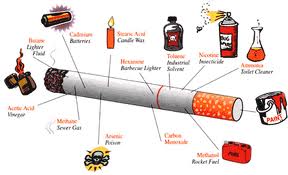 Ядовитые вещества
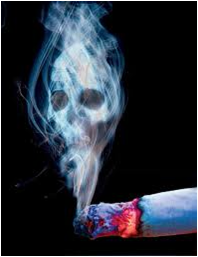 список веществ, содержащихся в табачном дыме, заставляет содрогнуться: 
   это целый справочник по вредным веществам.
Ядовитые вещества
Пиявка, поставленная 
курильщику, вскоре 
отваливается в судорогах 
и погибает от высосанной 
крови, содержащей 
никотин.
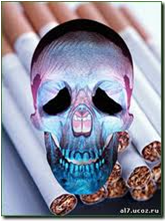 В табачном дыме содержится аммиак
Рак лёгких – 
  это опаснейшее и быстро текущее заболевание, является уделом курящих.
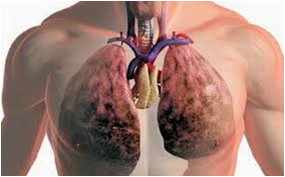 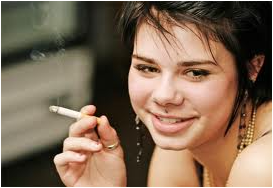 ВЛИЯНИЕ ТАБАКА НА ОРГАНИЗМ ПОДРОСТКА.
Негативное влияние табака с удвоенной силой сказывается 
   на растущем организме.
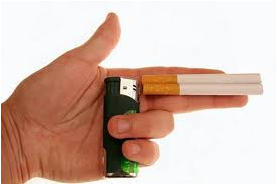 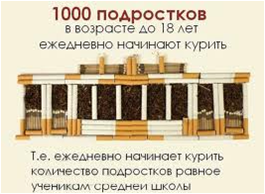 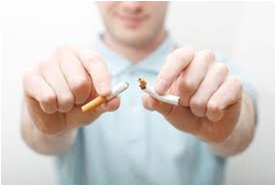 31 мая – Всемирный день без табака.
курить!

табак!
папиросы!

дым!

здоровью!

Путин!
Если хочешь долго жить – сигареты брось…
Коль у мамы не дурак – срочно брось курить …
Вас мы очень–очень просим – не курите …
Чтобы стал наш мир иным – исчезнет пусть табачный …
Напомним каждому с любовью – курение вредит …
И знают все – мы и не шутим – не курит президент наш …
Запрет курения
В России с 14 января 2002 года вступила в силу 6-я статья федерального закона 
   «Об ограничении курения табака». 
Курение в школах, больницах, стадионах, общественном транспорте и в других общественных местах становится административным правонарушением. 
Наказание – штраф 
Запрет на продажу сигарет лицам моложе 18 лет.
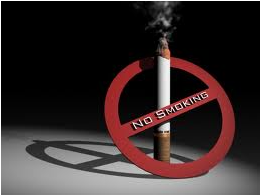 У нас ответ один: 
враг для тебя – никотин!
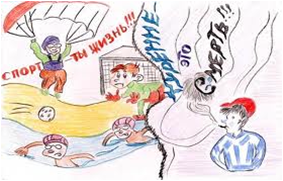 ЛИСТОВКА-НАПУТСТВИЕ
Выберите, что вам дороже: чистый воздух или сигаретный дым;
Помните: сделать ошибку очень просто, исправить трудно.
Не забывайте протягивать руку помощи тем, кто попал в беду.
Умейте выбирать друзей.
Сейчас школа - это самое важное в вашей жизни. Без знаний вы никто.
Вы пришли в этот мир, чтобы жить и приносить пользу людям.
Помните: смелый не тот, кто научился курить, пить, принимать наркотики, а тот кто сумел от этого отказаться и помог это сделать другим.
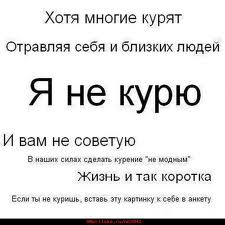 Я  НЕ ХОЧУ КУРИТЬ  потому, что …
____________________________________________________________________________________________________________________________________________________________________________________________________________________________________________________________________________________________________________________________________________________________________________________________________________________________________________________________________________________________________________________________________________________________________________________________________________________________________________